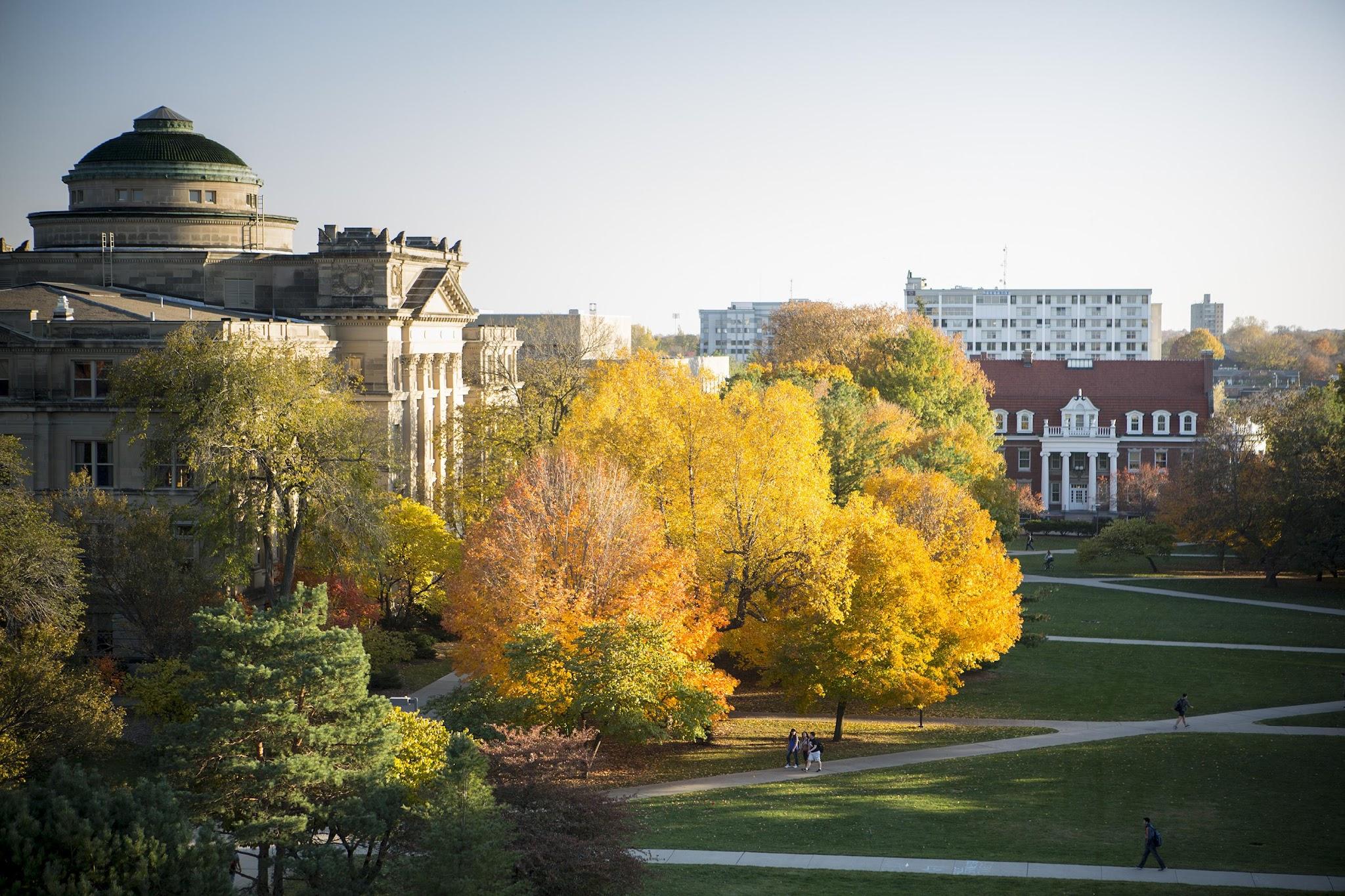 GridAI
Lightning Talk 1: Product Research
Skyler Kutsch    Rangsimun Bargman    Franck Biyoghe Bi NdoutoumeJesus Soto Gonzalez    Hang Thang    Justin Soberano B.
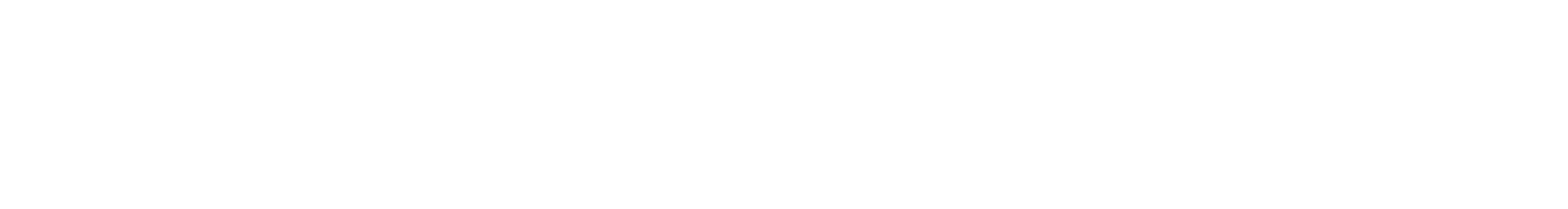 Project Overview
Developing a user-friendly interface for GridAI, an electric power grid management system. The goal is to optimize grid operations for power utility operators and energy producers by visualizing data in real time.

Real time map visualization.
Interactive dashboards and charts.
Device monitoring.
Data management using interactive file editor.
Seamless integration with the backend (Go and Python services).
Problem Statement
Current grid management tools are complex and difficult to use. Operators, consumers, and producers need simpler, more intuitive ways to interact with grid data.

Efficient grid management is critical to maintaining power reliability and reducing downtime in energy production and consumption.

Lack of real-time data visualization hinders quick decision making.

Operators, producers and consumers need a user friendly interface for managing grid data.
Related Products
Products that are related to out project are GridStatus.io which is a realtime visualizer for the electrical grid. GridStatus.io provides some of the following features that we want to enhance in GridAI:

Dashboards: Implement a customizable analytical dashboard that can be adjusted to the operators/clients needs. 

Analytical Tools: Provide operators powerful tools to detect anomalies before they happen 

APIs: Provide clients with powerful API tools to allow them to use GridAI’s database in their own applications.
Description of Market Gap
Power outages are dangerous! – and currently there are no tools that provide intuitive, simple, and powerful analytical coverage on power grids using AI.

Integration with Legacy Systems: Create a tool that can seamlessly interface with existing infrastructure without requiring extensive overhauls in demand.

Real-time processing and scalability: Handling and analyzing vast amounts of data to provide real-time analytics and high scalability in a simple and intuitive interface.

Grid Resilience and Disaster Response: With the increasing frequency of extreme weather events, AI tools can enhance grid resilience and aid in rapid disaster response.
New Ideas
Interactive Real-Time Dashboards 
Use advanced data visualization like heat maps, network graphs, and 3D models to represent data in real-time.
Allow users to personalize their dashboards with drag and drop widgets displaying metrics that are most relevant to them.

Intuitive Anomaly Detection Interface
Implement color-coded indicators and animations to highlight anomalies and urgent issues. 
Provide temporal representations of data to track the progression of anomalies overtime.

Predictive Analytics Visualization
Display predictive models and forecasts using easy-to-understand graphs
Allow users to simulate different scenarios and see potential outcomes visually.
Conclusion
Although there are existing IoT dashboards that are widely used, there are currently no solutions that would provide the comprehensive analysis and predictability that GridAI would.

Not only will GridAI have a customizable and user-friendly interface, but it will also leverage predictability models and large scale data processing to become a state of the art solution for power grid resource management.